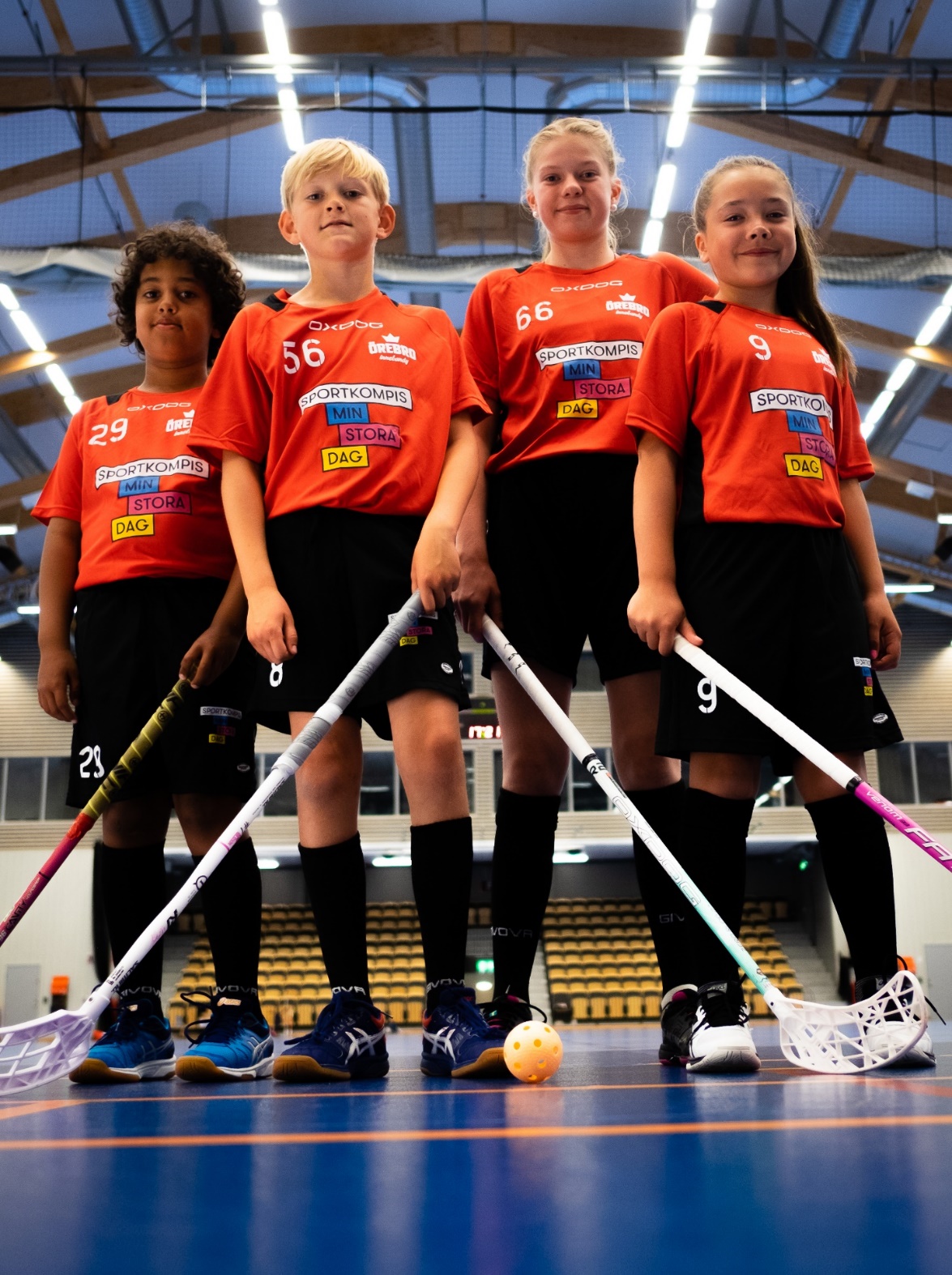 Örebro Innebandy
Föräldramöte P07/08
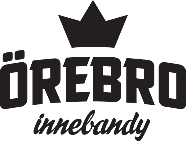 Agenda
Presentation av ledare och föräldrar
Vår förening och utvecklingsmodell 
Spelarutvecklingsmodell, träning och matchning
Tränings och rörelsemängd
Säsongsplanering 2020/2021
Lagkassa
Föräldragrupp
Avgifter
Övriga frågor
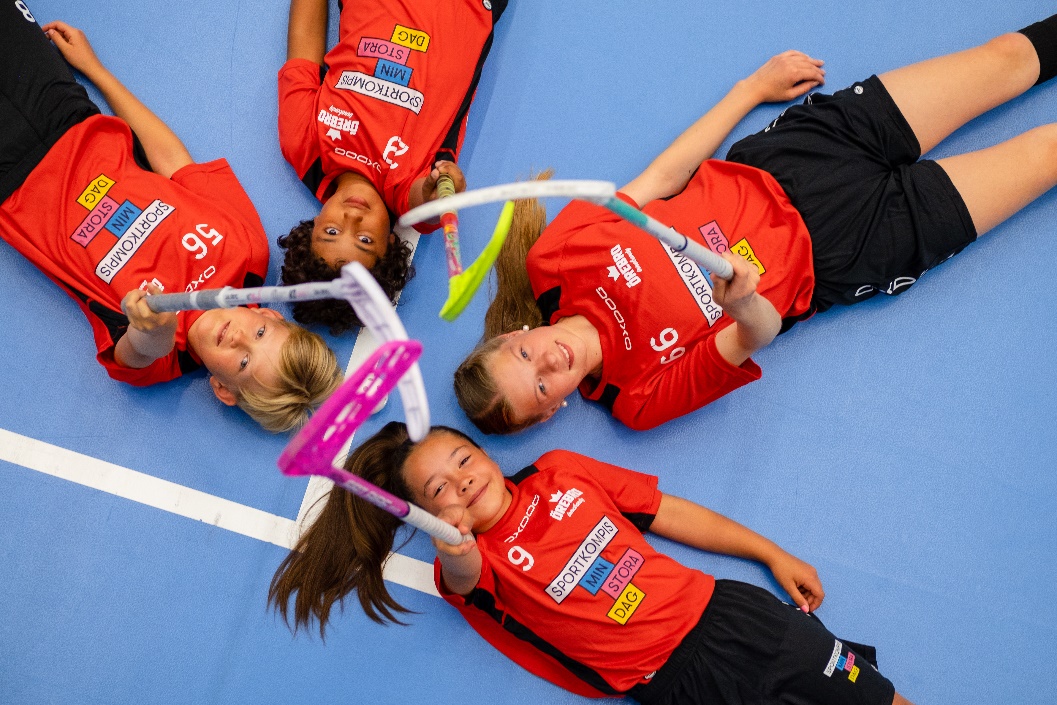 Örebro Innebandy
ÖREBRO INNEBANDY
IBF Örebro Alliansförening
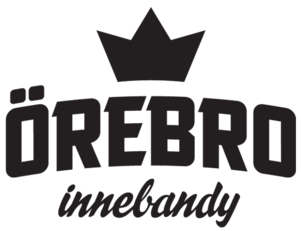 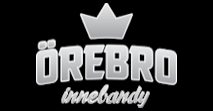 IBF Örebro HERRSSL-Laget
IBF Örebro ungdomDivision 1 lagetDivision 2 (B-Lag)
IBF Örebro UtvecklingHJ/Div2DJP06/07, F08/09, P08/09, P10, ….
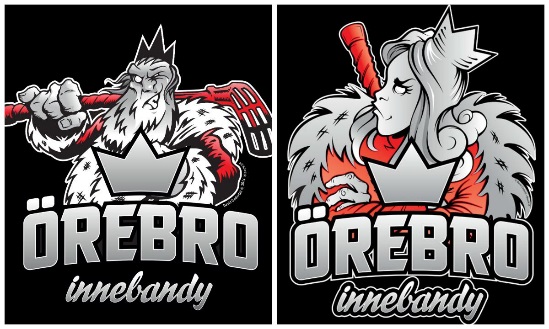 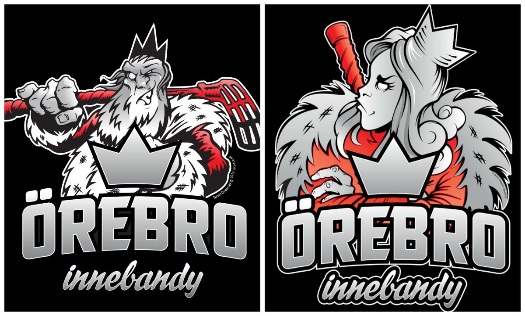 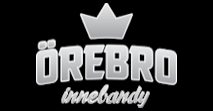 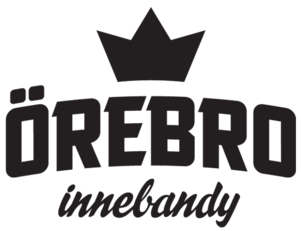 Vår modell
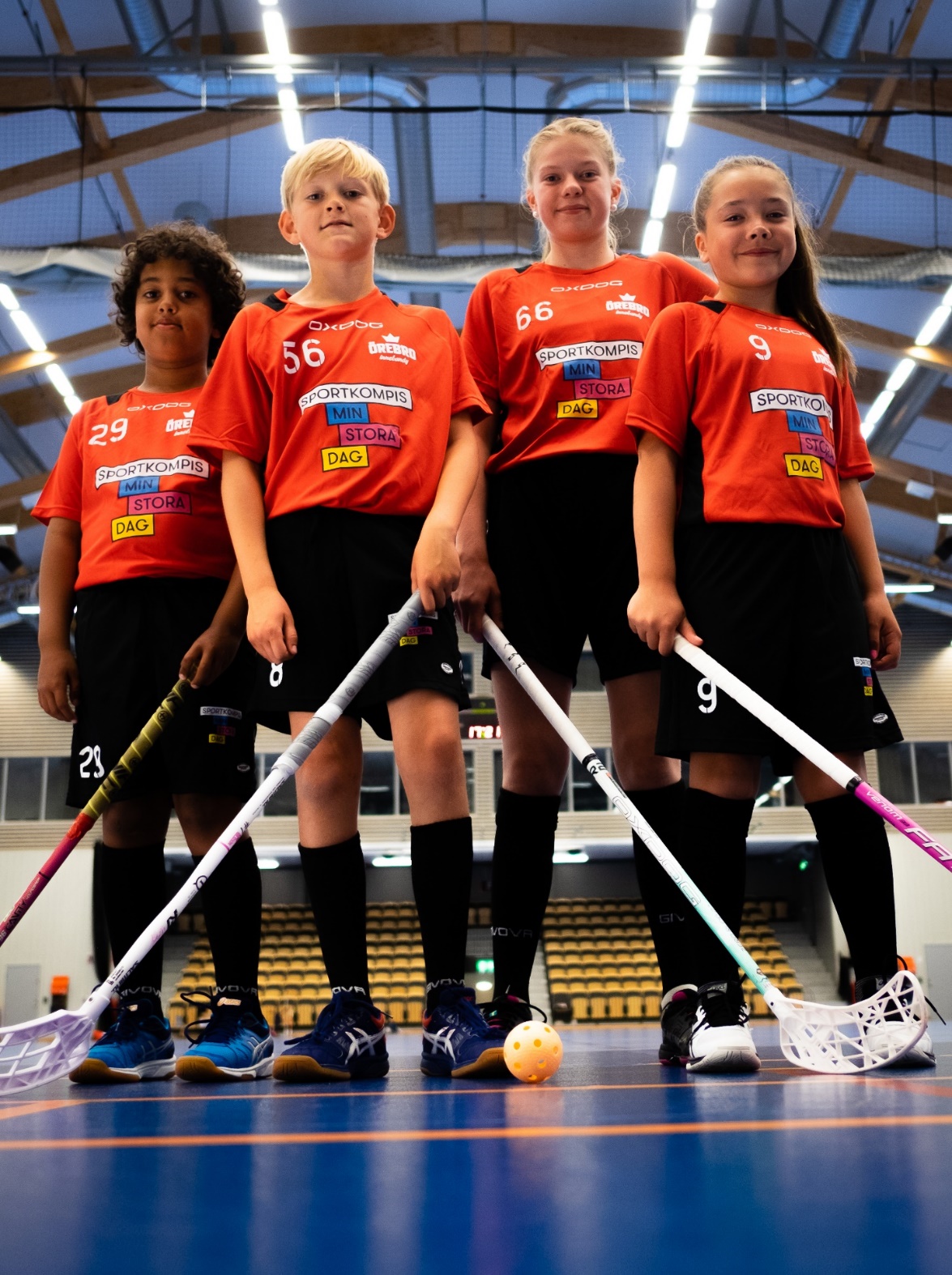 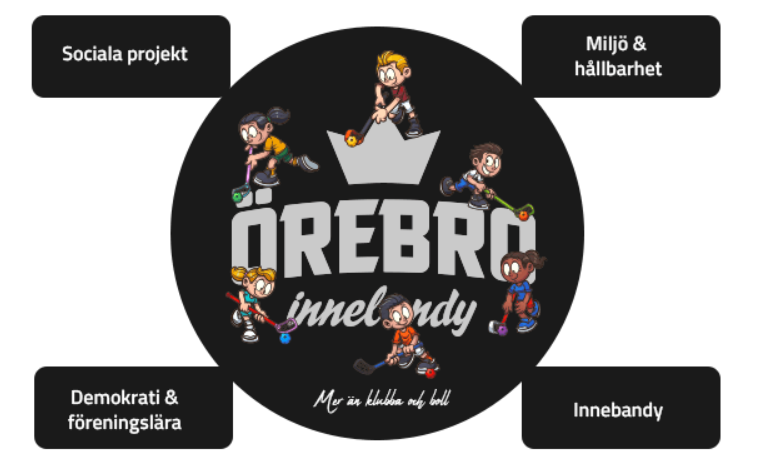 Örebro Innebandy
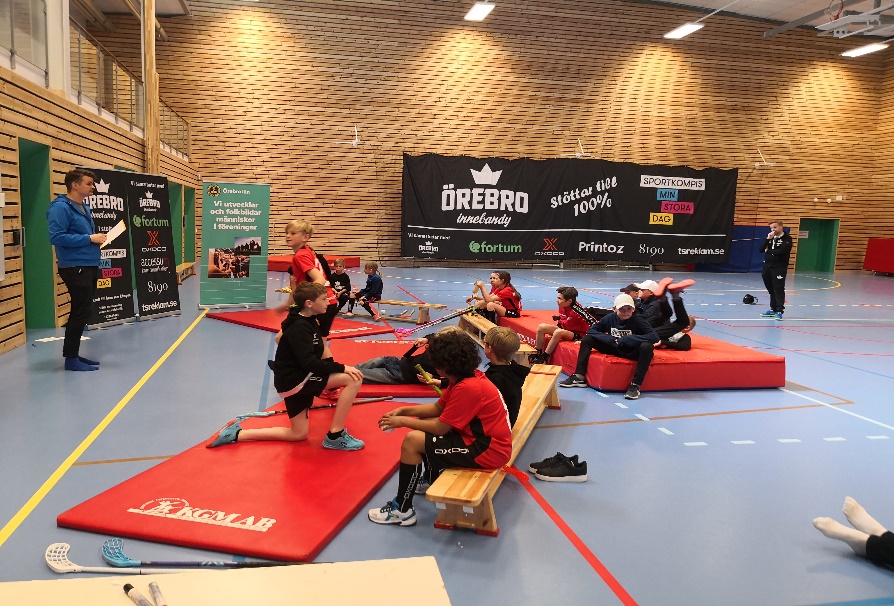 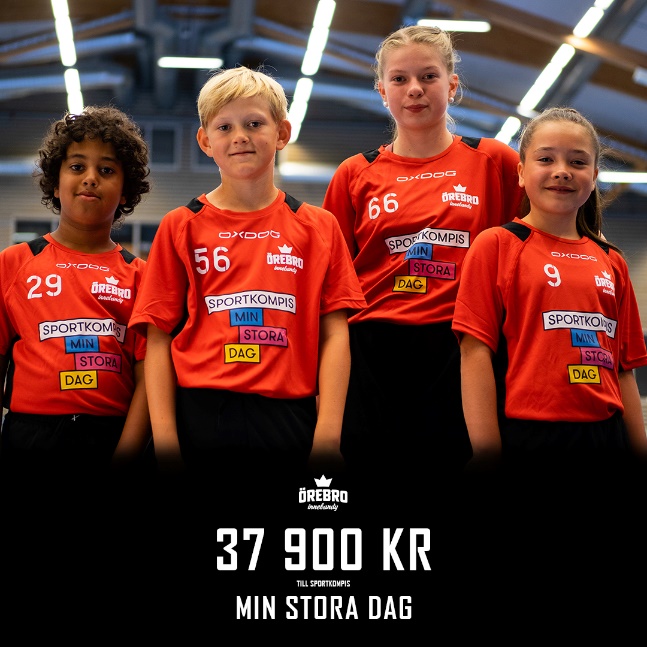 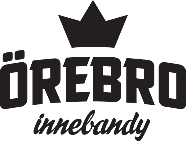 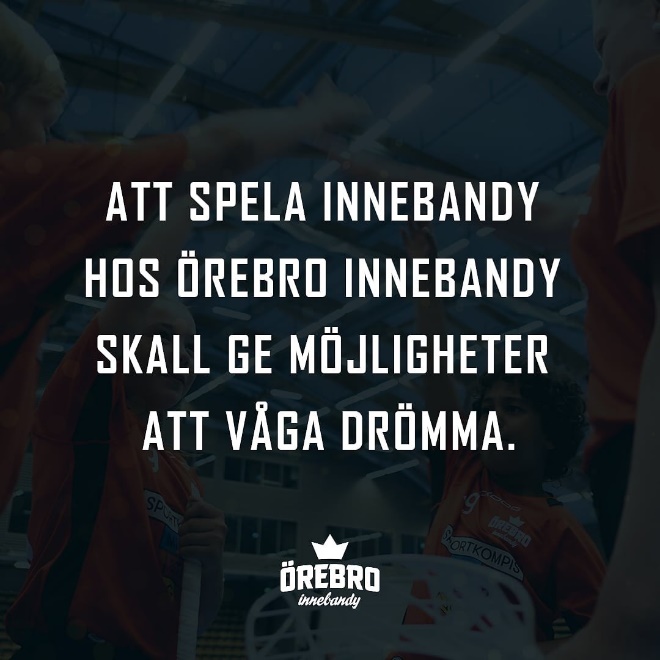 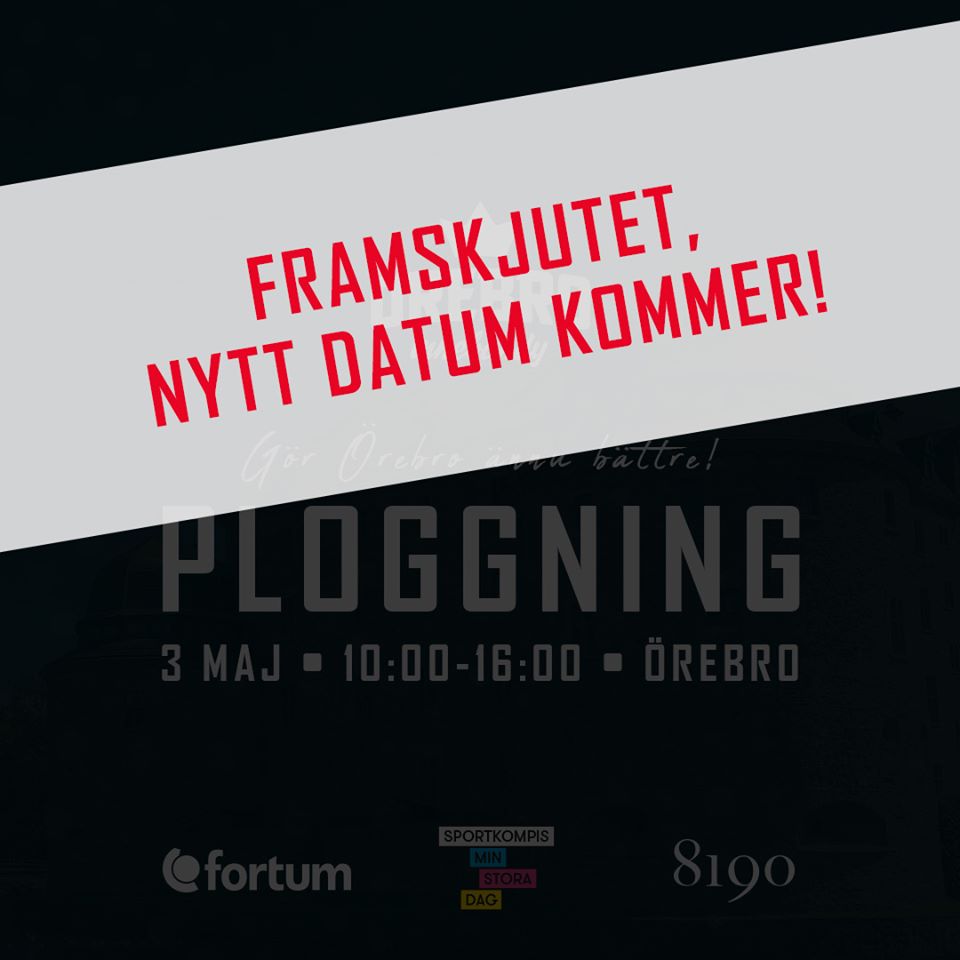 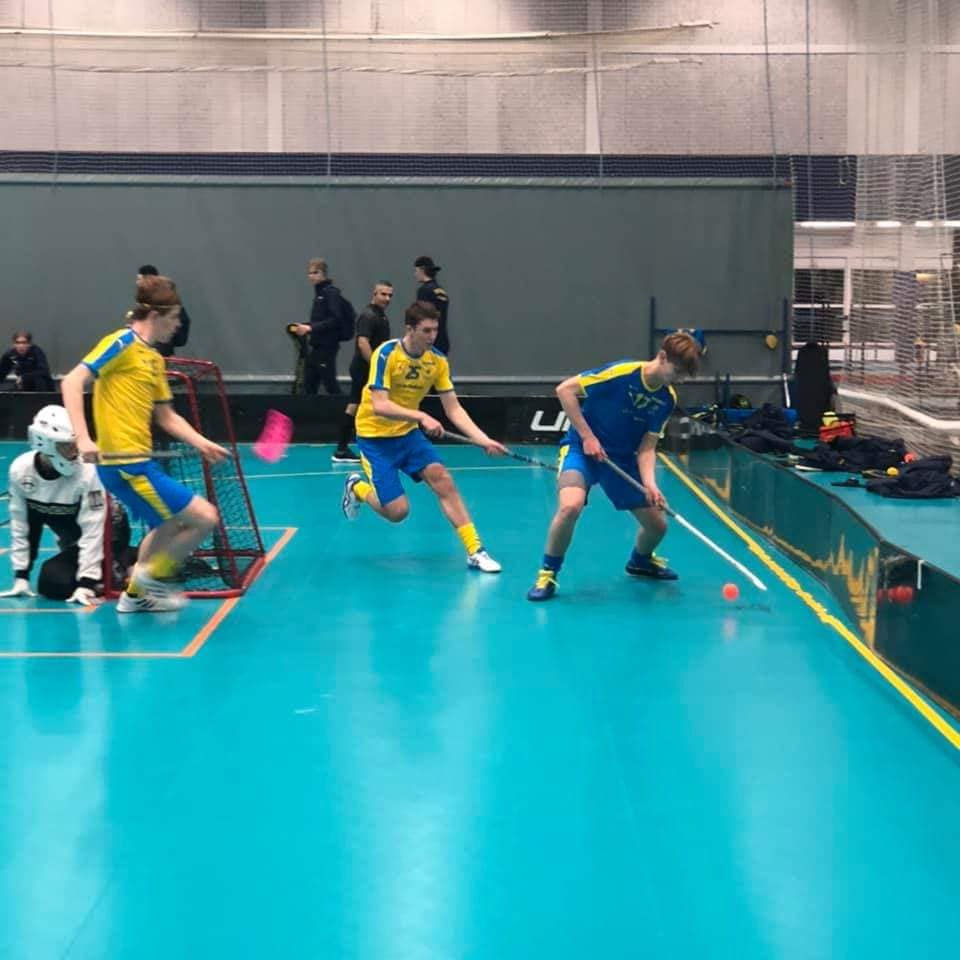 Örebro Innebandy
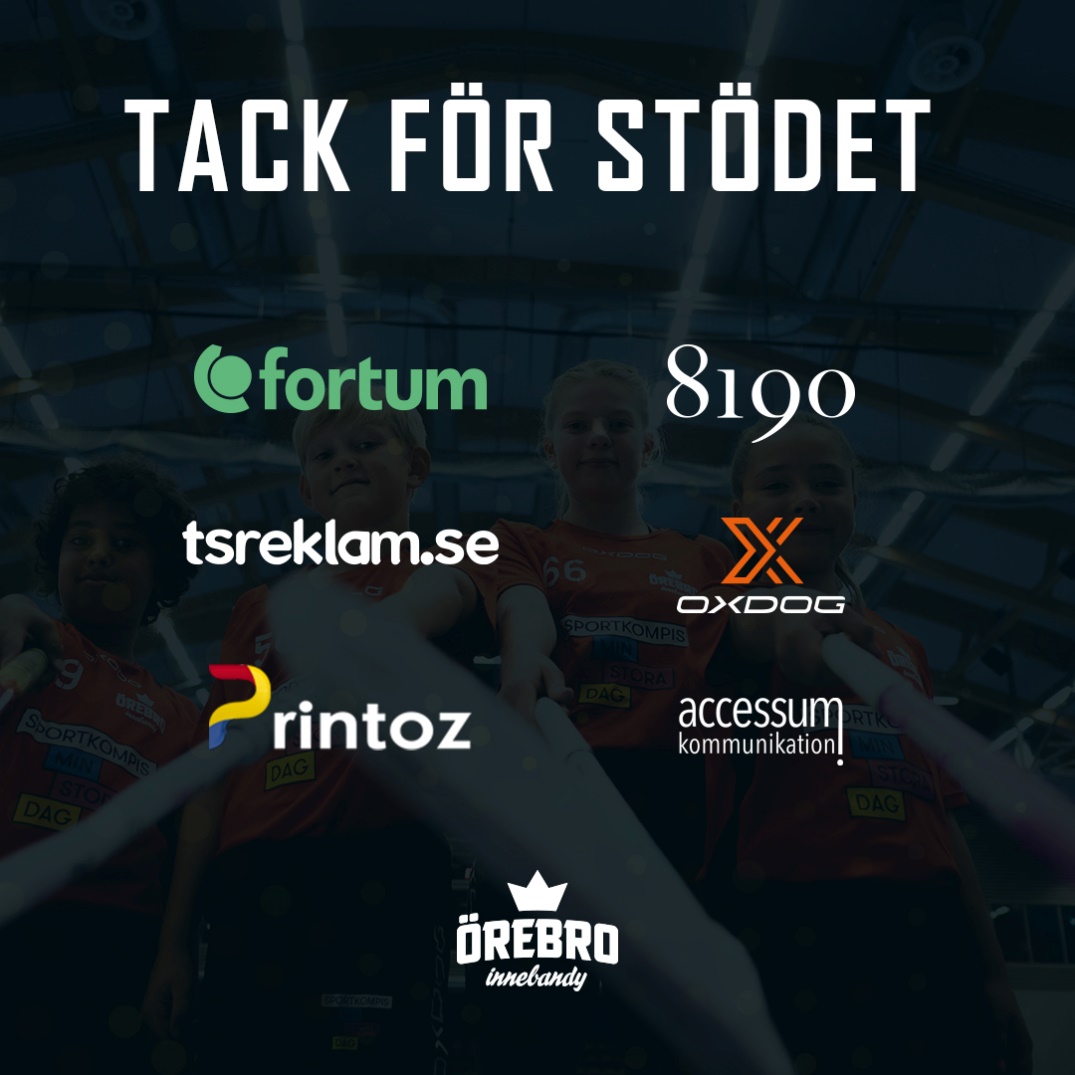 Örebro Innebandy
SIU modellen = Vår modell
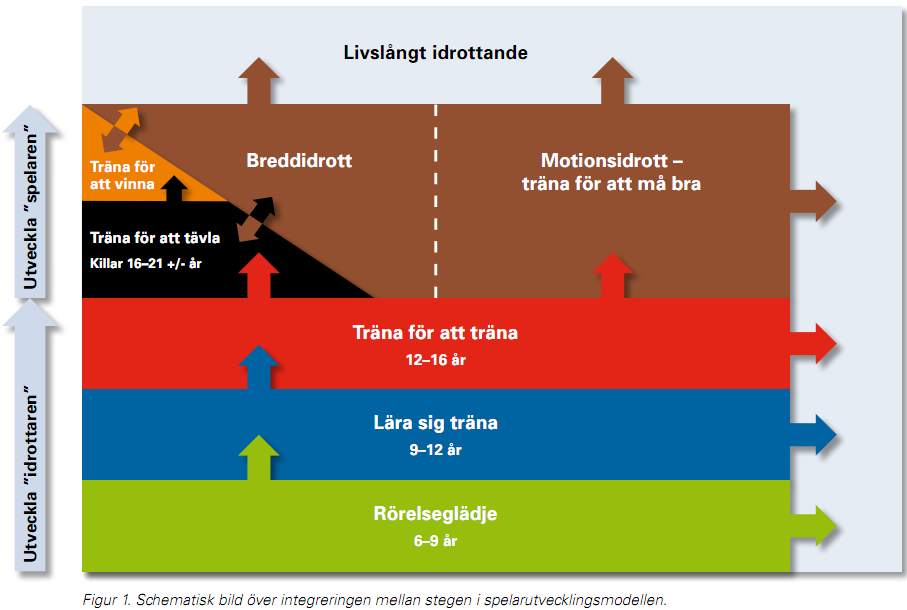 Färdighetsnivå före ålder
Alla våra ledare är utbildade i SIU modellen
Örebro Innebandy
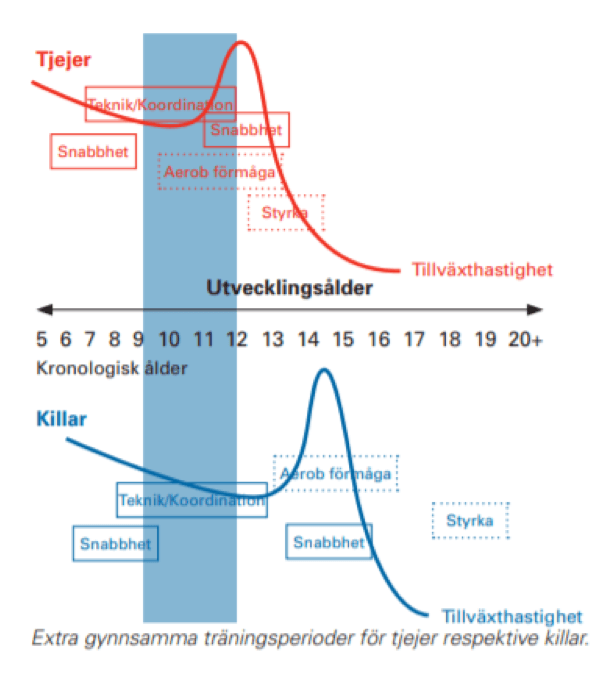 Örebro Innebandy
Träningsmodell
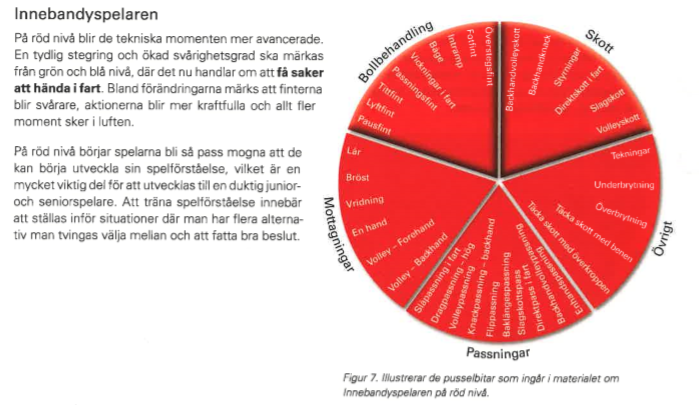 Örebro Innebandy
SIU modellen
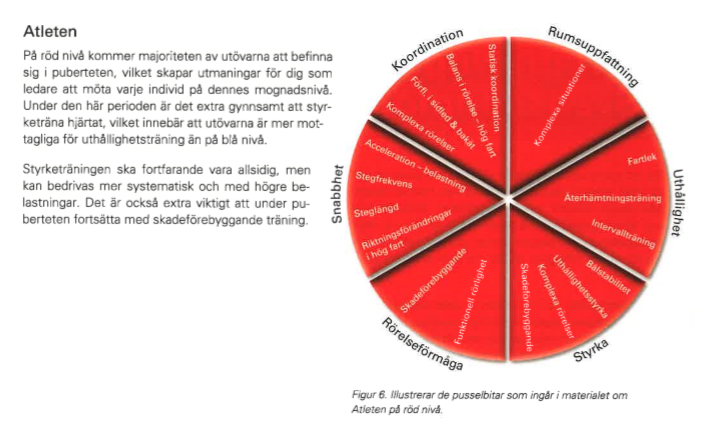 Örebro Innebandy
Pojkar blå + röd nivå
Sportsligt
Vi strävar efter 25,50,25
Spelarutvecklingsplan, fler positioner
Varje match handlar inte bara om att vinna utan utbilda
Gemensam Playbook i grunden, skolas på samma sätt 
Ha kul 
2+1 träningspass i veckan
Försäsong, matchsäsong, eftersäsong
Förespråkar fleridrottande
06
Vi har ca 140 killar födda 2006-2010
07
08
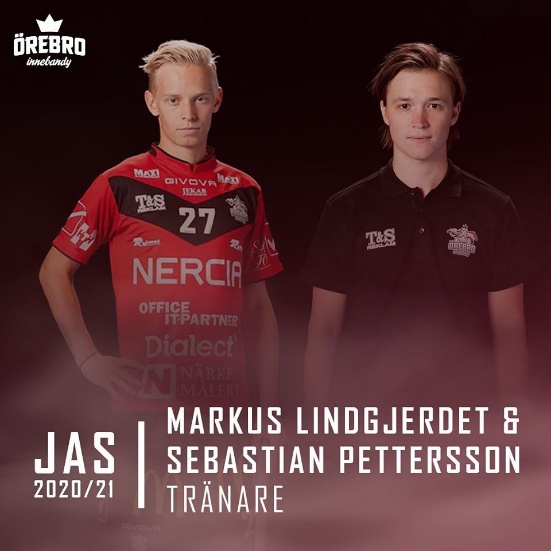 09
Vi har 8 lag anmälda i seriespel från PK2 till PK7
(PK1). Nästa steg blir att bygga HJ samt JAS
10
Örebro Innebandy
Spelidé
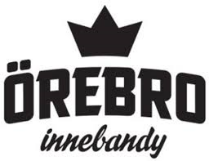 Vårt grundspel är 2-1-2, som är ett aktivt
styrspel. Vi vill hålla motståndarna utanför oss. 
Vi jobbar tillsammans som en enhet och har
tålamod.

Vi vill styra motståndarna och få dem att tappa
boll vid bestämda områden så att vi snabbt
kan kontra.

Vi vågar sätta stopp och litar på att vår kompis
ger understöd.

Vi spelar vårt höga aggressiva försvarsspel i
anfallszonen när vi tagit avslut eller tappat
bollen där.

Backarna mycket aktiva i anfallspelet
Vi kan när vi vill förändra vårt spel övergå till 
ett styrspel som syftar till att styra ner
motståndarna i vår försvarszon där vi vill
övergå till vårt låga försvarsspel, vinna bollen
och vända spelet.

Vi har också ett presspel där vi är mycket
aggressiva och vill vinna boll.

Spelaren närmast bollen ska alltid sätta press
men det kan beroende på situationen vara
styrning – fördröjning – stopp.

Vi vill ha fart i spelvändningarna och försöker
alltid ha ett snabbt direktspel när vi har bollen.
Håller vi i boll så vet vi varför och hotar/
utmanar.
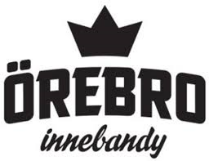 Lågt försvarsspel
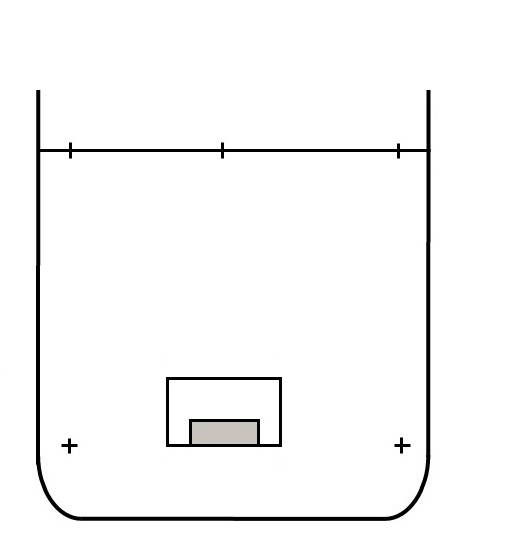 Hur?

Kommunikation
 Vi jobbar som en enhet

Snabba fötter behövs för att:
Täcka bred yta
 Snabbt stöta på bollhållare
 Snabbt säkra slottet
 Snabbt slå om till kontring

Förhindra inspel och inbrytningar igenom laget, speciellt i fickan.
 Stöt brett mot bollhållare.
 Ge understöd när medspelare stöter.
 Täcka skott  FW uppe och B kanter
 Gör överflyttningar med hela laget.
Ha tålamod  Vi vill ha motståndare utanför oss och väntar in/tvingar fram svåra pass och avslut som vi kan bryta för att sen kontra.
Grundpositioner och rörelser
VF
HF
C
VB
HB
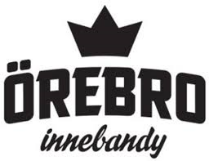 Lågt försvarsspel 1
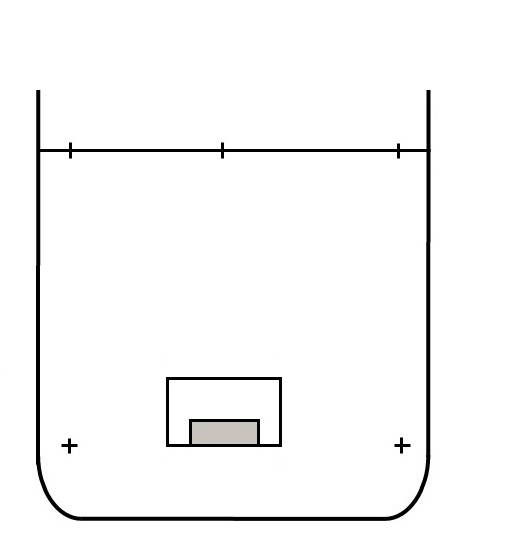 VF:	Jobba ner innanför backen. 	Kom inte för långt ner.

HF:	Håll slottet. 

C:	Täpper igen ytan bakom VB. 	Stänger framför målet.

VB:	Jobbar in/ner och håller 	motståndare utanför.

HB:	Håller upp framför mål. Har 	bortre sida.
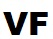 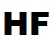 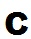 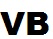 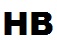 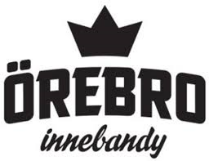 Styrspel, nivå 1
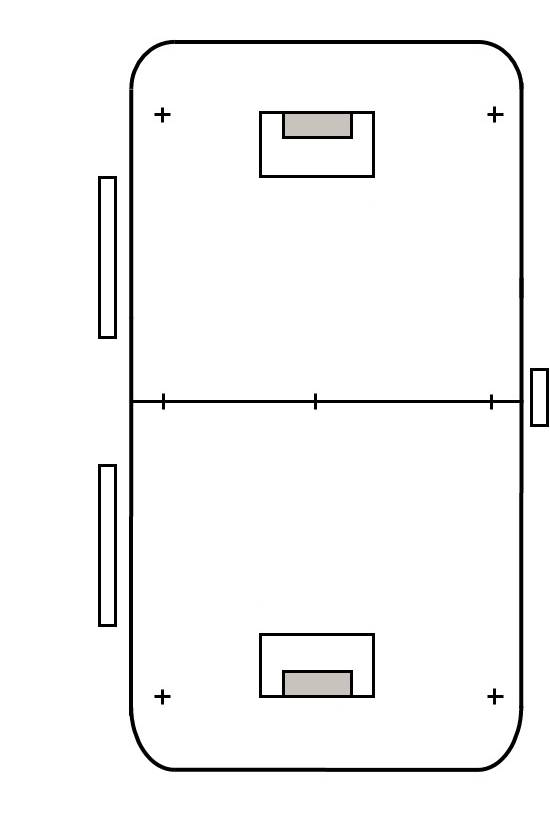 Varför?

 Vi vill styra motståndaren ner i vår zon där vi spelar vårt låga försvarsspel och på så sätt vill vi vinna boll och vända spelet.

HF:	HF stänger sarg och sätter press på 	backen. Jobba brett. Passar hen inte iväg 	bollen kör du över backen.

VF:	Öppna kant. Fall in mot mitt och ner. Stäng 	diagonal.

C:	Sjunk lite. Håll mitten, ha koll på lång 	diagonal. Ansvar för spelare framför mål och 	för slott. 

VB:	Beredd att vinna boll i fickan.

HB:	Faller in lite men våga håll upp och var 	beredd på diagonal. Stå i 	skottbana. Ansvarar 	för bortre sidan. Kommunicera med HF. 	”Sarg”

MV:	Sök fri sikt. Kommunicera.
VF
HF
C
VB
HB
Träningsmängd fakta 
Nedan beräkningar är rekommenderad träningsmängd baserad på 10 000-timmarsregeln för olika åldrar som togs fram och stödjer sig på teorier från den Kanadensiska LTAD modellen (Long Term Athlete Development) som förespråkar både en hälsosam livsstil och elitidrott. 

Detta är en sammanställning utifrån tidigare SIU- modell (Svensk Innebandys utvecklingsmodell) som inte används i dagsläget. Nya SIU modellen är under uppbyggnad med dessa siffror är de senaste vi har som rekommendation och någon form av riktlinje i väntan på uppdatering.
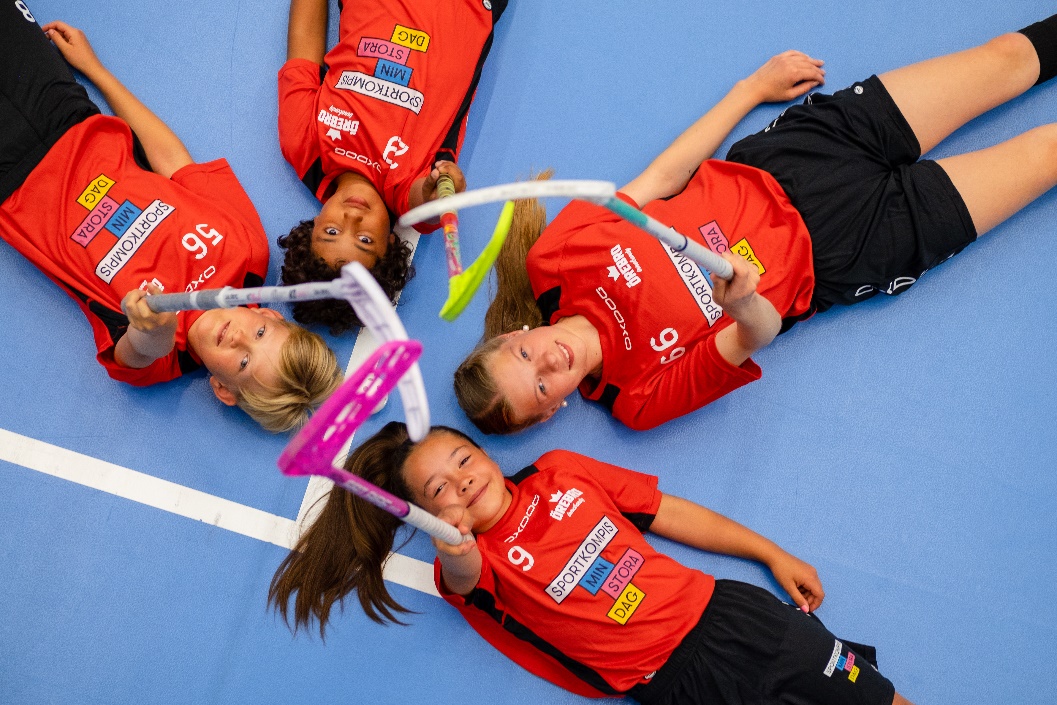 Örebro Innebandy
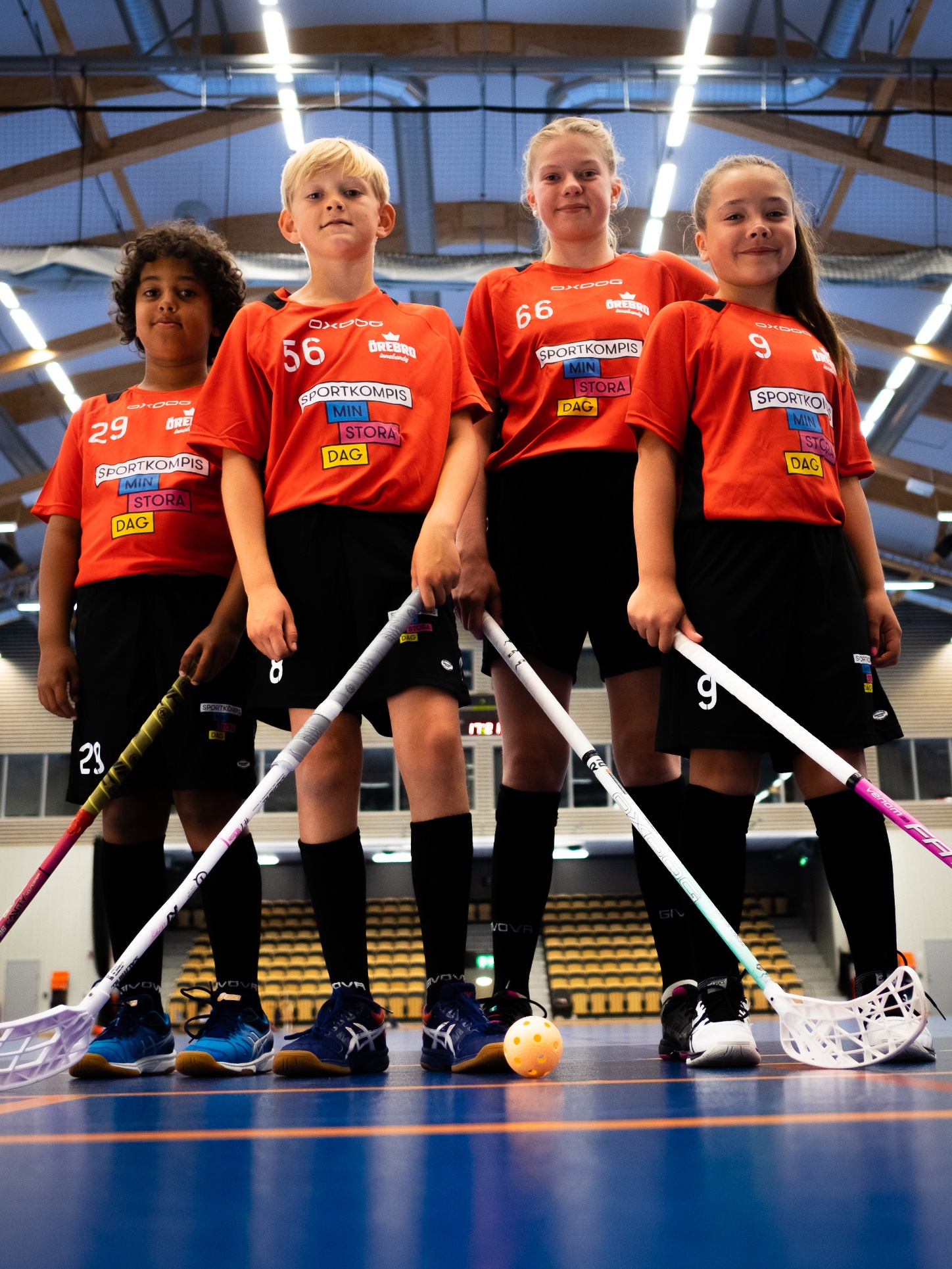 Örebro Innebandy
Avgifter
Medlemsavgift 200kr
Träningsavgift ca 1200kr
Cuper & arrangemang (SM-finalen), lagkassa eller betalning
Försäljning till föreningen vår och höst
Sargvakt
Målsponsorer

Vad ingår 
Olycksfallsförsäkring via Folksam
Licensiering via förbundet
Avgifter för tränings/matchtider
Avgifter för Serieanmälan till pool eller seriespel
Domararvoden 
Fritt inträden till våra seniorlags matcher
Matchställ
Utbildningar för ledare o funktionärer
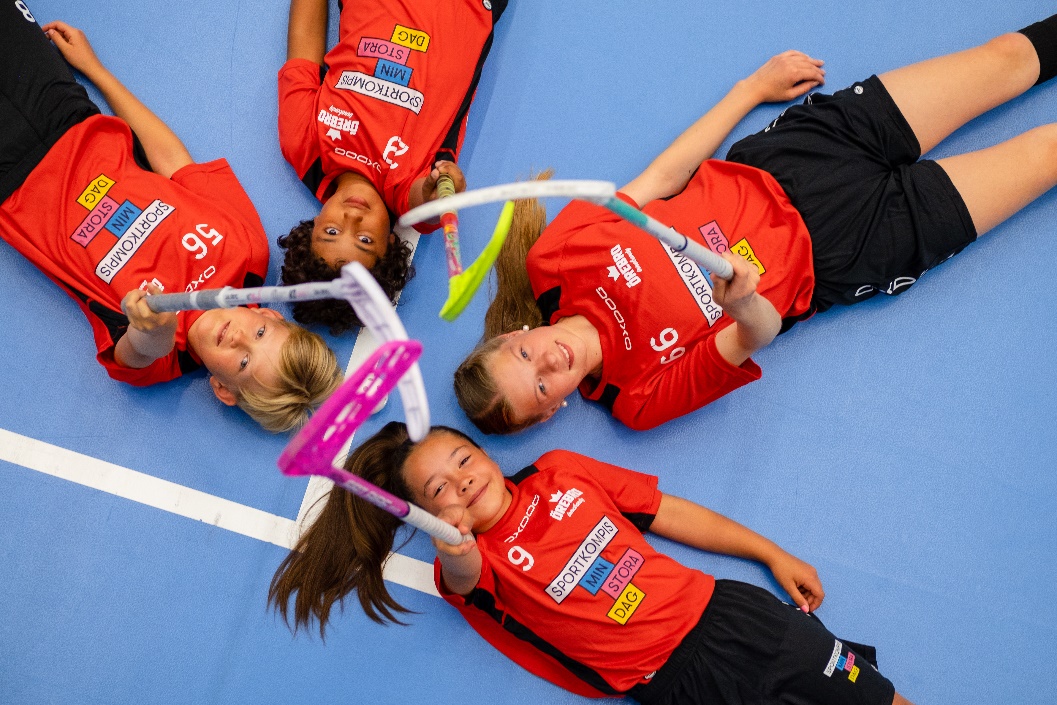 Örebro Innebandy
Roller i och kring laget 
Föräldragrupp
-     Sekretariat sansvarig
-     Kassör – Richard Österdahl
Kiosk – inköp + scheman
Cup + arrangemang
Försäljningsansvarig
Material
Lagledare 

Sportsligt 

Andreas Wedén, tränare
Andreas Lundbäck, tränare
Henrik Axling, tränare
Richard Österdahl, målvaktstränare 
Daniel Tholin, assisterande
Johan Lindbom, assisterade
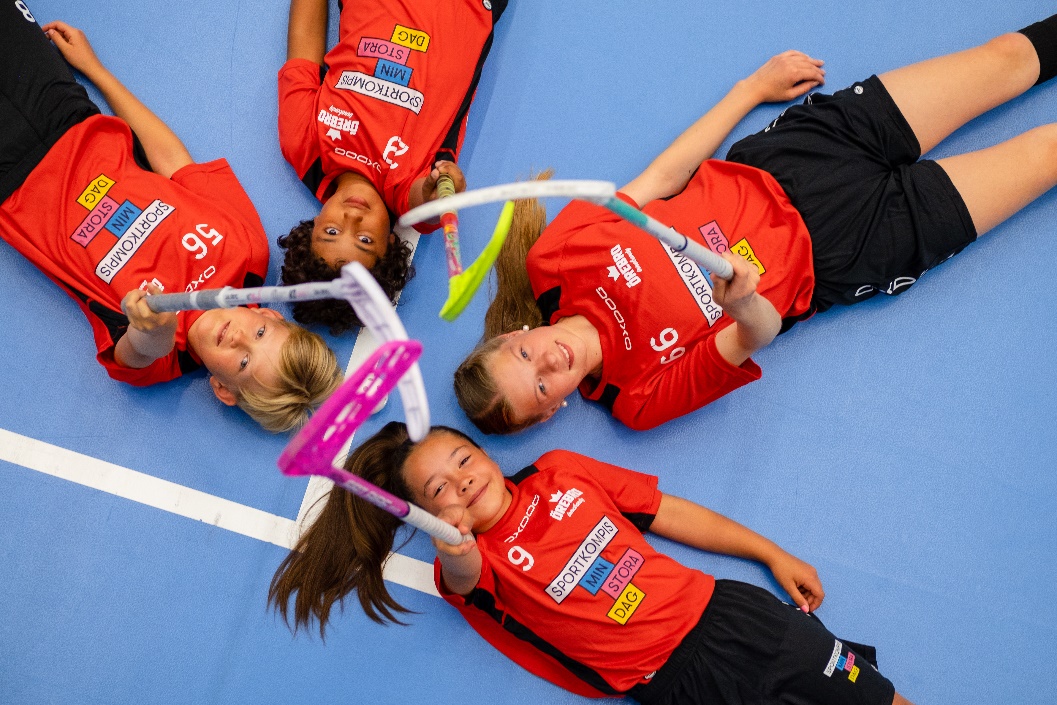 Örebro Innebandy
Säsongsplanering
- Ni kommer få ett årshjul
 
1. Fokus på att bygga ihop gruppen o skapa bra dynamik. Samarbetsövningar, sätta gemensamma regler för hur vi vill ha det i gruppen och hur vi beter oss mot varandra, motståndare och domare.  Augusti

2. Kickoff,  September, Höghöjdsbana i Sörbybacken

3.  Cup/Läger Oktober, Sandviken

4. Cup kring nyår, Storvreta eller Falun

5. Avslutningscup och stänga tävlingssäsongen  

6. Eftersäsong startar
Örebro Innebandy
P07/08